Отравления у детей на этапе догоспитальной помощи
ФГБОУ ВО ОрГМУ
Кафедра госпитальной педиатрии Доцент, к.м.н. 
Е.Г.Карпова
Отравление (интоксикация) — острое или хроническое, угрожающее жизни состояние, развивающееся вследствие взаимодействия организма человека и яда. 

Отравление может развиться в результате поступления яда из внешней среды (экзогенные яды), а также в результате насыщения организма токсинами, вырабатывающимися в нем при нарушении функций органов и систем (эндогенные яды).
Яд — вещества биологического (животного или растительного) и антропогенного происхождения, которые при воздействии на живые организмы, в том числе на человека, могут вызывать отравления: смерть или различные нарушения биохимических, физиологических, генетических, психических и иных процессов и функций.
Классификация отравлений
По времени действия токсина

1. Острые 
2. Хронические
3. Подострые (многократное или длительное постоянное поступление нетоксической дозы вещества, обладающего кумулятивным свойством)
По причине и месту возникновения
   1. Случайные
   2. Преднамеренные (чаще всего суицидальные)
   3. Производственные
   4. Бытовые
По тяжести
   1. Легкие
   2. Средней степени тяжести
   3. Тяжелые
   4. Крайне тяжелые
   5. Смертельные
Чаще всего отравления лекарственными препаратами встречаются у детей 1-7 лет и у подростков (14—18 лет).
Наиболее часто лекарственные отравления у детей вызывают препараты, которые
■ наркотические анальгетики;
■ трициклические антидепрессанты;
■ антигипертензивные средства;
■ психотропные препараты (бензодиазепины);
■ дигоксин;
■ препараты железа;
■ парацетамол;
■ препараты калия;
■ противоаритмические препараты (хинин, хинидин).
Признаки отравления:
Общетоксические
Специфические
Симптомы осложнений
Общетоксические признаки
Гастроэнтероколит
Энцефалопатия (возбуждение/угнетение сознания, судороги)
Изменения со стороны сердечно-сосудистой системы (ЧСС и АД)
Диагностика = 5 комплексов
1 .Оценка токсикологической ситуации 
осмотр места происшествия
Сбор токсикологического анамнеза
Оценка клинической картины 
2. Лабораторные и инструментальные методы исследования
3. Химический анализ (идентификация, качественный и количественный анализ токсического вещества)
Диагностика=5 комплексов
4. Определение токсичности яда на лабораторном животном

5. судебно-медицинская и судебно-химическая экспертиза
Диагностика острых отравлений у детей на догоспитальном этапе основывается начетырех ключевых моментах.
1. Анамнезе (достоверно установленный факт приема токсикантов или отсутствие родителей с ребенком на момент ухудшения его состояния).
2. Осмотре места происшествия.
3. Физикальном обследовании ребенка.
4. Выявлении специфических симптомов и синдромов
Общие подходы неотложной помощи
1 . Средства индивидуальной защиты оказывающих медицинскую помощь
2. В зависимости от способа отравления: 
           Ингаляционное 
вынести пострадавшего из зоны отравления
освободить от стесняющей одежды
обеспечить проходимость дыхательных путей
Ингаляционное отравление
- при наличии самостоятельного адекватного дыхания или проведения ИВЛ аппаратным методом – оксигенация увлажненным кислородом (30-60% смесь, при развитии признаков сердечно-сосудистой и дыхательной недостаточности – 100% кислород).
- при ИВЛ «рот в рот» или «рот в нос» – дыхание через увлажненную водой марлевую салфетку
- нельзя пользоваться телефоном, электрическим звонком, освещением и зажигать спички – опасность взрыва и пожара
Антидоты при ингаляционном отравлении летучими веществами
- Фосфорорганические соединения – 0,1% раствор атропина в/в или в/м – до расширения зрачков
- Железосодержащие препараты – дефероксамин 15мг/кг  в/в или в/м
- клонидин – метоклопрамид 0,05мл/кг в/в или в/м (но не более 2мл)
при отравлении галоперидола –тригексифенидил 0,1мг/год внутрь
При энтеральном отравлении
 - вызвать рвоту до приезда смп (кроме         
    1. отравления раздражающими жидкостями и продуктами нефти, 
    2. сопор или кома
Зондовое промывание желудка в течение 24 часов с момента отравления
А. сидя/лежа с головой, повернутой набок
Б. дети до 1 года – изотонический раствор натрия хлорида, старше года – вода комнатной температуры
В. расчет жидкости – 1л/год до чистых промывных вод, но не более 10л, детям до 1 года – 100мл/кг (но не более литра)
Г. после промывания по зонду – энтеросорбент  - гидролизованный лигнин 1ч.л./год
Д. контроль объема промывных вод.
Е. при брадикардии и подозрении на отравление холиномиметиками – 0,1% атропин 0,1мл/год, дети до 1 года – 0,1мл.
Наиболее часто лекарственные отравления у детей (возраст 1-6 лет и подростки) вызывают препараты
■ наркотические анальгетики;
■ трициклические антидепрессанты;
■ антигипертензивные средства;
■ психотропные препараты (бензодиазепины);
■ дигоксин;
■ препараты железа;
■ парацетамол;
■ препараты калия;
■ противоаритмические препараты (хинин, хинидин)
Учитывая, что большинство лекарственных препаратов оказывают влияние на медиаторные системы организма, основные цели выездной бригады скорой медицинской помощи — выявить основной медиаторный синдром, лежащий в основе клинической картины отравления, и провести целенаправленную патогенетическую терапию.
На этапе первичного осмотра крайне важно оценить:
 уровень сознания, 
Эффективность самостоятельного дыхания и гемодинамики, (основная цель выездной бригады скорой медицинской помощи - устранение витальных нарушений)
состояние слизистой оболочки полости рта и кожи вокруг рта (ожог)
симптомы стридора (возможный ожог верхних дыхательных путей или гортани). 
Следует уточнить, нет ли среди ближайшего окружения ребенка других детей с подобными симптомами.
Патогномоничные симптомы отравлений
Патогномоничные симптомы отравлений
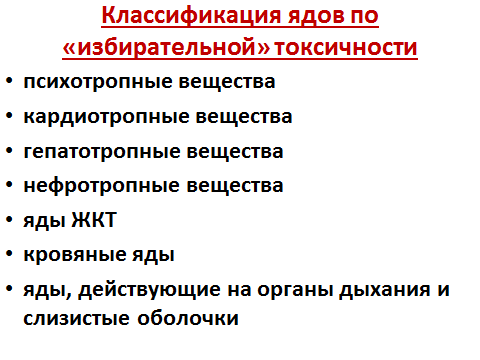 Психотропные яды
Основной клинический симптом – поражение нервной системы
оглушенность
сомноленция 
сопор 
кома
делирий
судороги
Кардиотропные яды
Основной клинический симптом – первичный специфический кардитоксический эффект
синдром малого выброса
первичный токсигенный коллапс
нарушения ритма и проводимости
Гепатотропные яды
Вызывают – токсический гепатит
хлорированные углеводороды
грибные яды (бледня поганка, мухомор, строчки)
алкоголь 
фенолы
альдегиды
Нефротропные яды
вызывают – токсическую нефропатию, ОПН
этиленгликоль 
щавелевая кислота
соли тяжелых металлов
Яды ЖКТ
вызывают – ожоги ЖКТ, токсический гастроэнтерит
крепкие кислоты и щелочи
спиртовый раствор йода
перекись водорода
марганцевокислый калий
формальдегид 
скипидар
Кровяные яды
Кровяные яды – гемолиз эритроцитов, образуют мет- и карбоксигемоглобин
мышьяковистый водород
уксусная кислота
антикоагулянты
антиметаболиты
окись углерода
Яды, действующие на органы дыхания и слизистые оболочки
вызывают 
токсико-химический бронхит
бронхиолит
пневмонию
токсический отек легких
Что такое «ДОЗА»?
Минимальная или пороговая доза - наименьшее количество ядовитого вещества, которое вызывает явные, но обратимые изменения жизнедеятельности
    Минимальная токсическая доза  
    вызывает отравление с комплексом характерных патологических сдвигов в организме, но без смертельного исхода
   Смертельная доза - количество яда, которое приводит к гибели организма
Процесс любого отравления делится на 4 периода
1. Скрытый  или латентный - время от поступления в организм отравляющего вещества до появления первых признаков отравления
2. Период резорбтивного действия (токсигенный) - время от появления первых признаков отравления до развития выраженной картины его
3. Период максимального резорбтивного действия (соматогенный) - на первый план выступают симптомы глубокой дыхательной, сердечно-сосудистой недостаточности, отек мозга
4. Период восстановления
Токсический отёк лёгких возникает при ожогах верхних дыхательных  путей
пары хлора 
аммиак 
крепкие  кислоты
отравления фосгеном и оксидами азота 
при токсическом отёке лёгких вводят в/в преднизолон (возрастная дозировка) в 20 мл 40% р-ра глюкозы (при необходимости повторить), фуросемид, ингалируют кислород
Сердечно-сосудистая недостаточность
ингаляция кислорода
в/в введение 5% декстрозы и 0,87% хлорида натрия 
допамин
реополиглюкин 
4% р-р натрия гидрокарбоната
Психоневрологические расстройства
проведение строго дифференцированных детоксикационных мероприятий

введение нейролептиков (аминазин, галоперидол и др.).
Кома и другие нарушения сознания встречаются при многих отравлениях 
Налоксон  2 мг в/в (на случай отравления опиатами)
Тиамин 0,1 г в/в струйно (на случай энцефалопатии Вернике) 
Глюкоза 50 мл 50% раствора в/в (либо срочно определяют глюкозу в капиллярной крови)
Кислород
Судорожный синдром
стрихнин 
изониазиды
полынь 

    При судорожных состояниях и токсическом отёке мозга [отравление угарным газом (СО), барбитуратами, этиленгликолем] возможно развитие гипертермии (дифференцировать от других лихорадочных состояний) 

     В этих случаях необходимы: диазепам (возрастные дозы), лёд на голову, анальгетики.
Поражение почек (токсическая нефропатия)
возникает при отравлениях
нефротоксичными ядами (антифриз, сулема, дихлорэтан, четырёххлористый углерод и др.)
гемолитическими ядами (уксусная эссенция, медный купорос), 
при глубоких трофических нарушениях с миоглобинурией (миоренальный синдром), а также 
при длительном токсическом шоке на фоне других отравлений 

     Следует уделять особое внимание профилактике возможного развития острой почечной недостаточности и срочно госпитализировать больного для проведения гемодиализа, что позволяет выводить токсические вещества из организма.
Поражение печени (токсическая гепатопатия)
«печёночными ядами» — дихлорэтаном, четырёххлористым углеродом 
некоторыми растительными ядами (мужской папоротник, грибы)  
ЛС (парацетамол) 

Возможны явления геморрагического диатеза:
носовое кровотечение, кровоизлияния в конъюнктиву и склеры, а также в кожу и слизистые оболочки 
при острых отравлениях поражение  печени обычно сочетается с нарушением функции почек  (печёночно-почечная недостаточность). Лечение проводят в токсикологическом стационаре
На догоспитальном этапе лечение проводят по четырем основным направлениям:
1.Коррекция витальных нарушений.
2. Мероприятия по удалению невсосавшегося яда.
3. Мероприятия по удалению всосавшегося яда.
4.Введение антидотов.
1. Коррекция витальных нарушений
При угнетении сознания до уровня комы любой степени тяжести обязательно проводят интубацию трахеи и искусственную вентиляцию легких. В случае невозможности интубации трахеи устанавливают ларингеальную маску или в крайнем случае воздуховод. При отсутствии ларингеальной маски искусственную вентиляцию легких проводят с помощью маски и самонаполняющегося мешка (типа АМBU).

В случае артериальной гипотензии и шока проводят противошоковую терапию, включающую стартовую волемическую нагрузку [0,9% раствор натрия хлорида в объеме 20 мл/кг или коллоиды (препараты желатина, гидроксиэтилкрахмалов) в той же дозе и при необходимости вазопрессоры (допамин, эпинефрин)].

При отсутствии эффективного самостоятельного дыхания обязательно проводят искусственную вентиляцию легких
2. Мероприятия по удалению невсосавшегося яда
Для удаления невсосавшегося яда почти в 100% случаев используют  
промывание желудка, 
стимуляцию рвоты 
назначение сорбентов.

Стимуляция рвоты любыми способами:  рвота как способ удаления невсосавшегося яда наиболее эффективна в течение ближайших минут и неэффективна спустя 1 ч  после отравления .
Стимуляция рвоты категорически противопоказана при угнетении сознания и отравлениях веществами, для которых характерны обжигающие испарения [нефтепродукты, пестициды (растворителем у них является бензин), сильные кислоты, щелочи (например, отбеливатели белья, аккумуляторная кислота и т.д.)].
2. Мероприятия по удалению невсосавшегося яда
Рвоту можно вызвать, надавливая на корень языка или заднюю стенку глотки шпателем или ложкой.

При использовании рвоты как метода терапии отравлений следует помнить, что риск развития побочных эффектов рвотных средств очень высок, причем наиболее грозными из них являются такие, как:
возникновение неукротимой рвоты;
аспирационная пневмония (даже при сохраненном сознании!);
отсроченный эффект препаратов (задержка рвоты до утраты сознания, что особенно чревато аспирацией).
Промывание желудка
эффективно в пределах ближайших минут и неэффективно в пределах 1 ч после отравления.

Промывание желудка противопоказано при угнетении сознания (возможно только после
интубации трахеи) и отравлении веществами, для которых характерны обжигающие испарения
(нефтепродукты, сильные кислоты, щелочи). 
Разовый объем жидкости для промывания  желудка должен составлять 10 мл/кг теплой воды. 
Процедуру повторяют максимум трижды до  чистых промывных вод. 
Общий объем жидкости для промывания желудка не должен превышать 150 мл/кг 
Объем выходящей жидкости должен приблизительно соответствовать  объему введенной.
Диаметр зонда для промывания желудка должен составлять 24—28 по шкале Шарьера (8—9 мм).
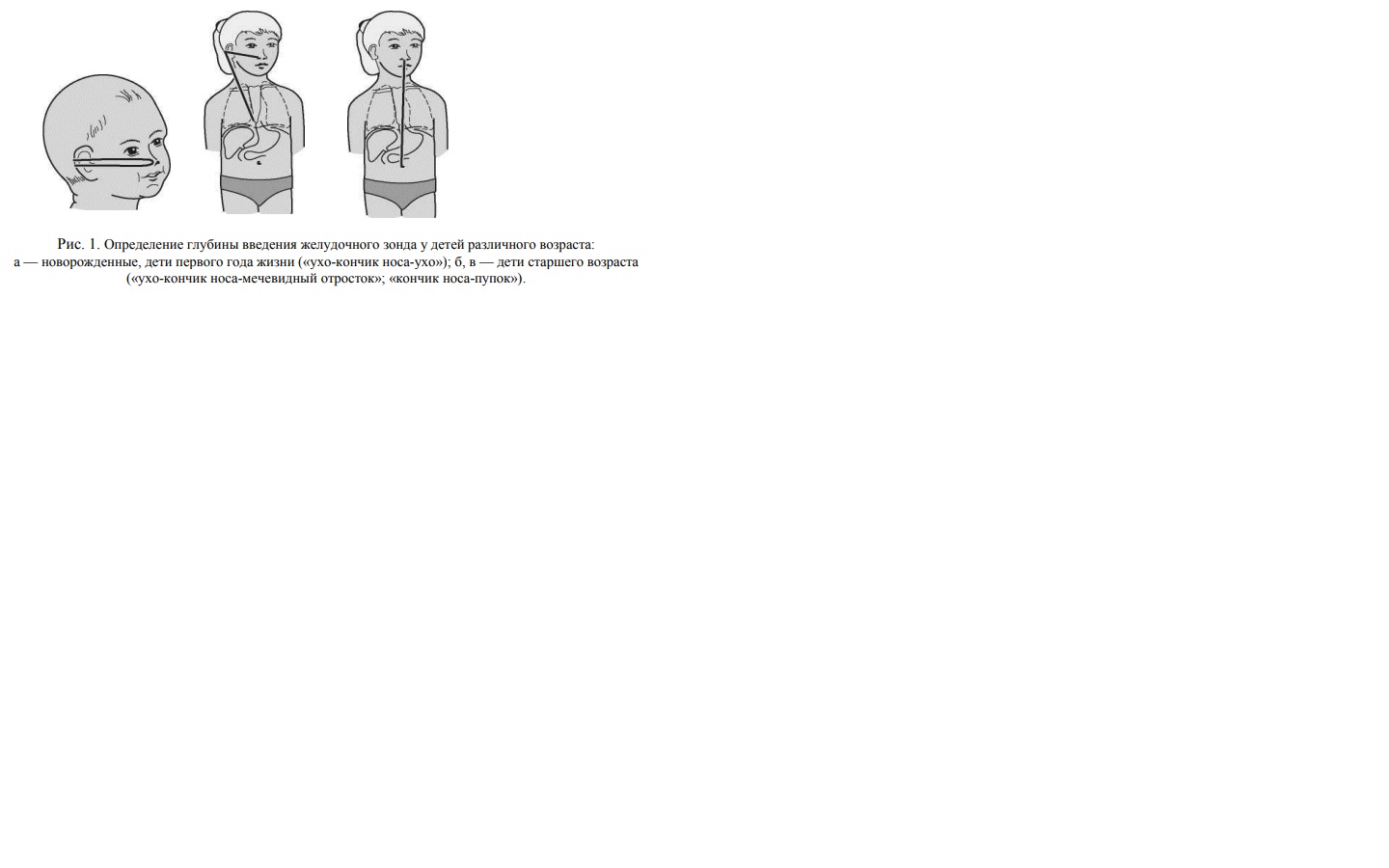 Методика зондирования желудка
1. Положение пациента — лежа или сидя (зависит от возраста ребенка и его реакции на манипуляцию).
2. Голову ребенка необходимо нагнуть несколько вперед независимо от положения тела (попросить пациента глубоко дышать).
3. Стерильный зонд смочить нейтральной жидкостью: водой или чаем. Масло  не использовать!
4. Ввести зонд через нос или рот быстрым, но осторожным движением.
При введении зонда просят пациента глотать.
5. Ввести зонд на необходимую глубину .
6. Временно зафиксировать и проверить правильность расположения зонда. 
наличие желудочного отделяемого по зонду 
-  проба с введением воздуха (быстро ввести в зонд 5—10 мл воздуха и одновременно провести аускультацию в области желудка - четкий сильный шум в момент введения воздуха).
7. Следует обязательно осмотреть полость рта, так как зонд может свернуться!
8. Окончательно закрепить зонд с помощью пластыря. При постановке зонда через рот его закрепляют в углу рта. Пластырь крепят к щеке. При постановке зонда через нос пластырь крепят к спинке носа.
Сорбенты
При отравлениях у детей наиболее часто используются активированный уголь и препараты, изготовленные на основе лигнированной древесины (лигнин гидролизный).

Активированный уголь является универсальным сорбентом, однако он также наиболее эффективен в течение первых минут после поступления токсигена и неэффективен спустя 1 ч после отравления. Также следует помнить, что в некоторых случаях он неэффективен
Однократная стартовая доза активированного угля составляет 1—2 г/кг массы тела с поддержанием эффекта 0,25—0,5 г/кг каждые 4—6—12—24 ч. Назначают его до вызывания рвоты, промывания желудка, аспирации.
Активированный уголь противопоказан при непроходимости ЖКТ и угнетении сознания без интубации трахеи, а также в случае проглатывания едких веществ.
Следует отметить, что назначение активированного угля не является обязательным на догоспитальном этапе
Активность активированного угля как универсального антидота
3. Мероприятия по удалению всосавшегося яда
На догоспитальном этапе единственным методом терапии, направленным на удаление всосавшегося яда, является инфузионная терапия, которую проводят из расчета 10 мл/кг в час
 В качестве растворов для инфузии используются сбалансированные кристаллоидные растворы. 
Оптимальным раствором для инфузии при отравлениях у детей является меглюмина
натрия сукцинат (противопоказан у детей до 1 года!)
Специфическая терапия отравлений (антидоты)
Специфическая терапия отравлений (антидоты)
Специфическая терапия отравлений (антидоты)
Отравления органическими кислотами
Клиническая картина складывается из симптомов химического ожога ротоглотки и пищевода, при выраженном отеке мягких тканей ротоглотки может развиваться дыхательная недостаточность по обструктивному типу. 
В тяжелых случаях может отмечаться желудочное кровотечение с явлениями шока.

Симптомы:

1.Ожог ротовой полости и пищевода.
2.Выраженный болевой синдром.
3.Гиперсаливация.
4.Дыхательная недостаточность по обструктивному типу.
Отравления органическими кислотами
Мероприятия скорой медицинской помощи на догоспитальном этапе

1. Реанимационные мероприятия при нарушении витальных функций
   (обеспечение проходимости верхних дыхательных путей, адекватного дыхания и кровообращения).
2. Обеспечение венозного доступа.
3. Аналгезия (при выраженной боли — наркотические анальгетики в возрастных дозах).
4. Зондовое промывание желудка водой (после предварительного обезболивания):
    ■ промывание желудка беззондовым методом категорически противопоказано;
    ■ промывание желудка растворами щелочей категорически противопоказано;
    ■ наличие примеси крови в промывных водах не является противопоказанием  к продолжению манипуляции
5. Преднизолон в дозе 5 мг/кг внутривенно болюсно.
6. Инфузия 0,9% раствора натрия хлорида в дозе 10 мл/кг за час.
7. Мониторинг витальных функций.
Отравления едкими щелочами
Клиническая картина, такая же, как и при отравлениях органическими кислотами,
складывается из симптомов химического ожога ротоглотки и пищевода; при выраженном отеке
мягких тканей ротоглотки может развиваться дыхательная недостаточность по обструктивному
типу. В тяжелых случаях может отмечаться желудочное кровотечение с явлениями шока.
Симптомы:
1.Ожог ротовой полости и пищевода.
2.Выраженный болевой синдром.
3.Гиперсаливация.
4.Дыхательная недостаточность по обструктивному типу
Отравление едкими щелочами (продолжение)
Мероприятия скорой медицинской помощи на догоспитальном этапе 
Реанимационные мероприятия при нарушении витальных функций (обеспечение проходимости верхних дыхательных путей, адекватного дыхания и кровообращения). 
Обеспечение венозного доступа. 
3. Аналгезия (при выраженной боли — наркотические анальгетики в возрастных дозах). 
4. Зондовое промывание желудка (после предварительного обезболивания): 
■ промывание желудка беззондовым методом категорически противопоказано; 
■ промывание желудка растворами слабых кислот категорически противопоказано; 
■ наличие примеси крови в промывных водах не является противопоказанием к продолжению манипуляции. 
5. Преднизолон в дозе 5 мг/кг внутривенно болюсно. 
6. Инфузия 0,9% раствора натрия хлорида в дозе 10 мл/кг за час. 
7. Мониторинг витальных функций.
Отравление перманганатом калия
Симптомы. 
1. Ожог ротовой полости и пищевода.
2. Выраженный болевой синдром. 
3. Гиперсаливация. 
4. Дыхательная недостаточность по обструктивному типу. 
5. Гемическая гипоксия.
Отравление перманганатом калия (продолжение)
Реанимационные мероприятия при нарушении витальных функций (обеспечение проходимости верхних дыхательных путей, адекватного дыхания и кровообращения). 
Удалить нерастворившиеся кристаллы.
Промыть ротовую полость 5% раствором аскорбиновой кислоты или лимонным соком. 
Обеспечение венозного доступа.
Адекватное обезболивание (при выраженной боли — наркотические анальгетики в возрастных дозах). 
Зондовое промывание желудка (после предварительного обезболивания). 
Преднизолон в дозе 5 мг/кг внутривенно болюсно. 
Назначение антидотов: - аскорбиновая кислота — вводят внутривенно струйно в возрастной дозе.
Предварительно разводят на растворе глюкозы. Детям до 6 мес не назначают!
Доза аскорбиновой кислоты в зависимости от возраста
Отравление нафазолином
Симптомы: 
Угнетение сознания различной степени тяжести. 
Выраженная бледность кожи. 
 Гипотермия. 
 Синусовая брадиаритмия. 
Мероприятия скорой медицинской помощи на догоспитальном этапе 
Реанимационные мероприятия при нарушении витальных функций (обеспечение проходимости верхних дыхательных путей, адекватного дыхания и кровообращения). 
Обеспечение венозного доступа. 
Инфузия 0,9% раствора натрия хлорида в дозе 10 мл/кг за час. 
Мониторинг витальных функций.
Отравление парацетамолом
Симптомы: 
Токсическое поражение печени. 
В первые 12—24 ч возникают тошнота, рвота, обильное потоотделение. 
Через 24—36 ч после приема появляются увеличение и болезненность печени, желтуха, гипербилирубинемия, гипераммониемия, удлинение протромбинового времени.
Активность аминотрансфераз в сыворотке достигает максимума на 3—4-е сутки после отравления и при отсутствии печеночной недостаточности возвращается к норме в течение недели. 
Гепатотоксическими свойствами обладают и метаболиты парацетамола. 
 Тяжесть отравления парацетамолом нельзя оценить по начальным симптомам. Повреждение печени возможно при однократном приеме 3 г парацетамола 2—3-летним ребенком (примерно 150 мг/кг). У подростков токсическая доза превышает 8 г.
Отравление парацетамолом (продолжение)
1. Реанимационные мероприятия при нарушении витальных функций (обеспечение проходимости верхних дыхательных путей, адекватного дыхания и кровообращения). 
2. Обеспечение венозного доступа. 
3. Зондовое промывание желудка (после предварительного обезболивания). 
4. Прием активированного угля (в ближайшие 4 ч после отравления!). 
5. При отравлении парацетамолом тяжелой степени (в том числе при количестве принятого парацетамола 150 мг/кг и более или при сохранении токсической концентрации парацетамола в сыворотке крови через 4 ч) используется антидот — ацетилцистеин. 
Противопоказаны индукторы синтеза ферментов (фенобарбитал). 
7. Инфузия 0,9% раствора натрия хлорида в дозе 10 мл/кг за час. 
8. Мониторинг витальных функций.
Отравление ядом змей (укус гадюки)
Симптомы: 
Резкая боль в месте укуса. 
Выраженный отек мягких тканей, нарастающий в динамике, лимфостаз. 
Имбибиция кожи и подкожной жировой клетчатки кровью.
Явления недостаточности кровообращения. 
Мероприятия скорой медицинской помощи на догоспитальном этапе:
 1. Реанимационные мероприятия при нарушении витальных функций (обеспечение проходимости верхних дыхательных путей, адекватного дыхания и кровообращения). 
2. Обработка места укуса раствором антисептика. 
3. Обеспечение венозного доступа. 
4. Адекватное обезболивание (наркотические анальгетики в возрастных дозах при интенсивной боли). 
5. Преднизолон в дозе 5 мг/кг внутривенно болюсно. 
6. Инфузия 0,9% раствора натрия хлорида в дозе 10 мл/кг за 30 мин. 
7. Назначение антигистаминных препаратов в возрастной дозе (табл.11). 
8. Назначение кальция глюконата в дозе 100 мг/кг внутривенно болюсно. 
9. Иммобилизация и возвышенное положение конечности.
Дозы антигистаминных препаратов у детей для парентерального введения
Ядовитые растения
Растения и лекарственные препараты с атропиновым действием:

– Белладонна, Красавка

– Дурман обыкновенный

– Белена черная

Пик отравлений наблюдается в августе – сентябре, в период созревания их плодов.

Плоды Белладонны напоминают мелкие плоды черешни темно-синего цвета. Ядовиты все части этого растения.

У Дурмана обыкновенного белые цветы, дети их любят надувать, пока те не лопнут. Ядовиты все части Дурмана.

Корень Белены черной напоминает репу, дети по ошибке могут съесть корень. Ядовиты все части растения.

Эти растения токсичны, т.к. содержат алкалоиды: атропин, скополамин и гиосцианин. Хорошо всасываются из кишечника и через кожу ребенка
Отравление раствором атропина сульфата 0,1%
0,02 мг/кг – сухость во рту
0,03 мг/кг – расширение зрачков
0,1 мг/кг – нарушение ориентации
Смертельная доза – 100мг (1,5мг/кг) – для детей до 3 месяцев может оказаться токсичной 1 капля 2% раствора, используемого в офтальмологии.
Клиника отравлений растениями, содержащими атропиноподобные вещества
Первые проявления через 10-20 мин после приема яда. В отличии от других отравлений, рвота при этих отравлениях наблюдается редко.

– первые жалобы – сухость во рту и горле ( снижение секреции слюны ), ощущение сильной жажды.

– расширение зрачков с нарушением ближнего зрения

– тахикардия,  пульс  – 150-200 уд в мин

– Характерно диффузное покраснение кожи лица и- верхней части туловища, а у детей грудного возраста – покраснение всего тела, напоминает скарлатинозную сыпь

– часто повышается температура тела

– беспричинная эйфория, болтливость, «пьяная» походка

– возбуждение перерастает в галлюцинации

Если не погибнет в первые 24 часа, через 2-4 дня начинает выздоравливать

ошибочно можно принять за  энцефалит или психоз
Лечение отравлений растениями, содержащими атропиноподобные вещества
Зонд перед промыванием смазать парафином или растительным маслом из-за сухости слизистых. Желудок промыть 0,5% р-ром КМnO4 или в конце промывания ввести 100 мл 1% р-ра ТАНИНА, АУ, слабительное.

Форсированный диурез, как физиологическое противоядие – ПИЛОКАРПИН 1 мг/кг п/к
В коматозном состоянии и при возбуждении – эзерин  0,1% подкожно или в/в, прозерин 0,05% в дозе 0,1 мл/год жизни
При возбуждении – аминазин 2,5% - 0,1мл/год жизни
При судорогах – диазепам 2,5% по 1-1,5мг/кг в/в
Отравления ядами косточек фруктовых плодов
Тяжелые отравления в детском возрасте могут вызывать ядра косточек таких плодов как персик, абрикос, слива, черешня. 
 В ядрах косточек фруктовых плодов содержится гликозид амигдалин, превращающийся в желудке в синильную кислоту, глюкозу и бензальдегид. 
Быстрое поражение дыхательного центра приводит к параличу дыхания и смерти, которая при тяжелом отравлении наступает почти молниеносно. 
В100 г горького миндаля содержится 0,25г синильной кислоты, т.е. около 5 смертельных доз для взрослого человека, в 5-10 ядрах – смертельная доза для маленького ребенка.
Отравление ядами косточек фруктовых плодов
ЛЕЧЕНИЕ:

Промывание желудка 1-5% р-ром ТИОСУЛЬФАТА НАТРИЯ или

0,5% р-ром ПЕРМАНГАНАТА КАЛИЯ в конце — активированный уголь; + солевые слабительные, форсирование диуреза При остановке дыхания – интубация трахеи и ИВЛ При падении АД – АДРЕНАЛИН
Антидоты при отравлениях цианидами
Метгемоглобинообразователи
1. азотисто-кислый натрий
2. амилнитрит и пропилнитрит
3. антициан
4. метиленовый синий
Комплексообразователи:
1.Тиосульфат натрия
2. Соеднинения кобальта
3.Гидроксокобаламин
4. 40% глюкоза внутривенно
Отравления ядами косточек фруктовых плодов
КЛИНИКА:

• тошнота, рвота

• очень сильные головные боли в области лба

•удушье

• расширенные зрачки

• ощущение смертельного страха

• воздух и рвотные массы пахнут горьким миндалем.

• гипоксия, цианоз     коллапс     судороги гипоксемические , снижение температуры тела, падение АД     смерть наступает в течении минут или часов

диагностика: – Специфический запах

– наличие ядер в промывных водах
Ядовитые грибы (содержат фаллоидин с гепатотропным действием).
10% всех пищевых отравлений

– бледная поганка, мухомор вонючий, мухомор зеленый Одного гриба достаточно, чтобы отравить несколько человек. Токсин термостабилен, поэтому опасны как жареные, так и вареные грибы.
Клиника отравлений ядовитыми грибами (фаллоидин).
Этот вид грибов особенно коварен. При других грибных отравлениях признаки расстройства ЖКТ проявляются через Уз -1 ч после употребления. Для этих грибов характерен латентный период от 6 до 24 ч, чаще 12 часов.

Протекает в две стадии:

1ст. Боль в животе, рвота, понос 1-2-3 дня;

Печень увеличивается и болезненна при пальпации

В тяжелых  случаях – токсический энтероколит с эксикозом и коллапсом.  1-2 дня — мнимое улучшение
Клиника отравлений ядовитыми грибами (фаллоидин).
2ст. - появляется желтуха, повышаются трансаминазы, 
Поражаются почки ( олигурия, протеинурия, азотемия )

Погибает при потере сознания, судорогах.
Лечение отравлений грибами, содержащими фаллоидин
При отравлении грибами все пострадавшие подлежат госпитализации. 

Прогноз неблагоприятный: 30-50% у взрослых, 50-100% – у детей

В момент обращения за мед помощью промывание бесполезно, т.к. прошло более 6 часов с момента употребления грибов.

Если неизвестно какие грибы ребенок съел, тогда срочно промыть желудок. Дают АУ, слабительное. Если уже появился профузный понос, слабительное не дают.  

Специфического противоядия нет.

Если развилась тяжелая дистрофия печени, методы дезинтоксикации малоэффективны.
Грибы с нейротропным действием (содержат алкалоид мускарин)
Красный мухомор, пангерный мухомор.

Отравления этими грибами редки.

Характерно: – жар, потливость, слюнотечение, рвота, понос, боли в животе, брадикардия, зрачки сужены, м/б галлюцинации, судороги, тахикардия и расширенные зрачки. Прогноз благоприятный, Летальные случаи редки.

ЛЕЧЕНИЕ ОТРАВЛЕНИЯ:

Промывание желудка, АУ, слабительное.
Грибы с местным действием.
Сатанинский гриб, ядовитая сыроежка, отравления наиболее часты, некоторые виды съедобных грибов могут вызывать синдром ЖК раздражения, если гриб старый или несвежий

Содержат резиноидные в-ва, раздражающие слизистую ЖКТ.

КЛИНИКА:

Латентный период 0,2-2 часа

-боль в животе, тошнота, рвота, понос, м/б повышение температуры, слабость, коллапс при сильном обезвоживаний организма. Все жалобы и явления прекращаются через несколько часов или 1-2дня
ЛЕЧЕНИЕ ОТРАВЛЕНИЯ:

Промывание желудка, уголь, слабительное, в/в капельница при, обезвоживании.
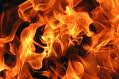 Отравление угарным газом
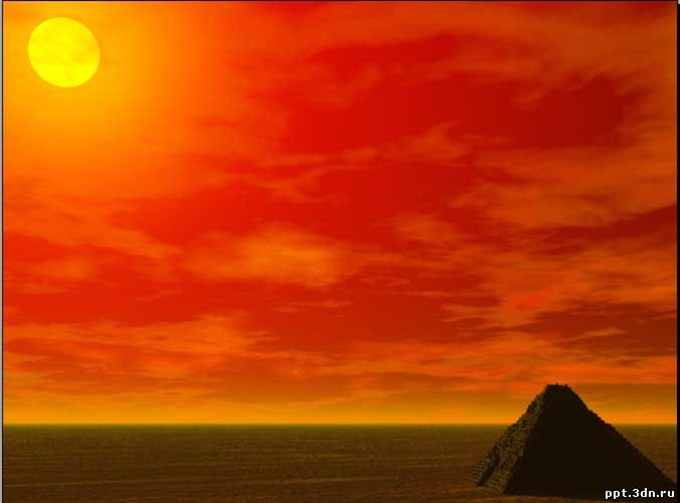 Угарный газ (УГ) не имеет ни цвета, ни вкуса, ни запаха в связи с этим риск отравления угарным газом значительно возрастает
УГ образуется во время неполного сгорания различных веществ содержащих углерод
УГ газ является токсичным компонентом выхлопных газов
Чаще всего отравление угарным газом возникает из-за неправильного использования печей или котлов
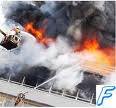 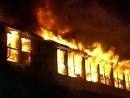 Отравлению чаще подвергаются спящие люди, дети, оставленные без присмотра, люди,  находящиеся в состоянии алкогольного или 
    наркотического опьянения
Часто отравление угарным газом
     происходит во время пожара
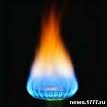 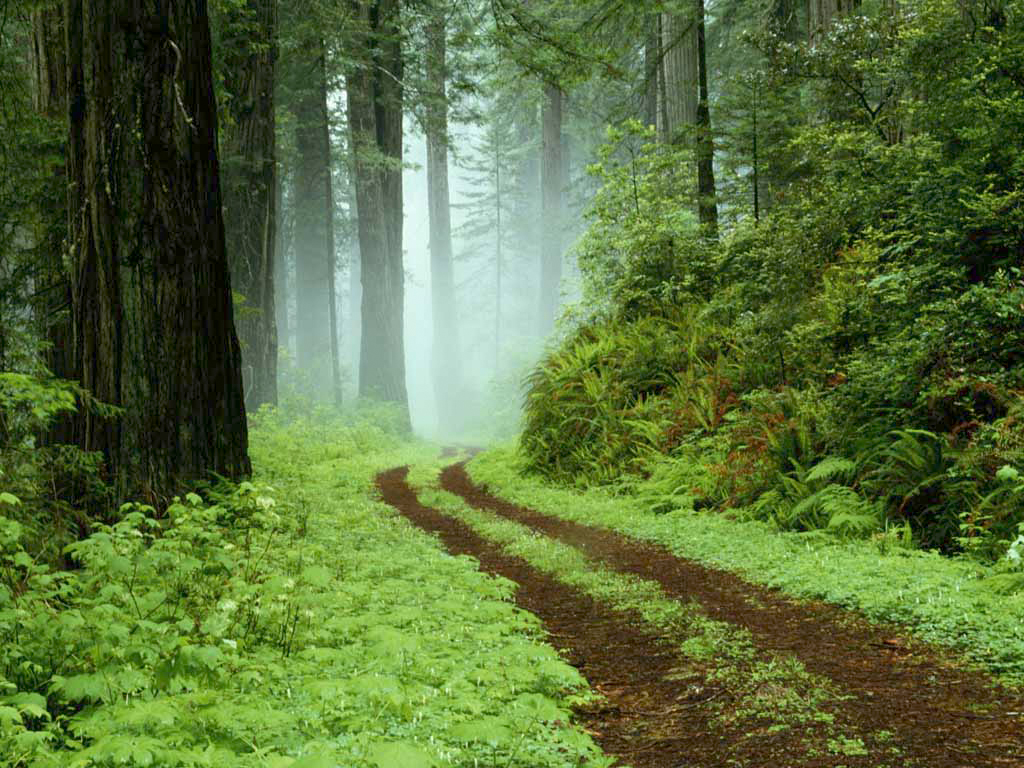 Клиническая картина
При попадании в организм человека, угарный или      бытовой  газ заменяют кислород  в крови и вызывают удушение
Симптомы и признаки отравления угарным газом и бытовым газом
Тупая головная боль, наиболее ранний симптом
Головокружение
Рвота
Боли в груди
Спутанность сознания
Раздражительность
Нарушение координации
Потеря сознания
Ярко красная или синюшная окраска кожи пострадавшего
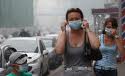 Неотложные мероприятия
Пострадавший немедленно удаляется из зараженной зоны
В случае пожара необходимо обследование в отношении возможного ингаляционного ожога дыхательных путей
Проводят ревизию верхних дыхательных путей
При угнетении дыхания - оксигенация 100% О2
При развитии отека легких - интубация трахеи и ИВЛ 
Вдыхание нашатырного спирта
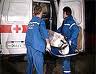 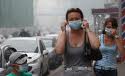 Провести ЭКГ - обследование и рентгенографию грудной клетки 
Гидрокарбонат натрия под контролем параметров кислотно-основного состояния
При отравлении СО целесообразно применение инфузий перфторуглеродных соединений с газотранспортной функцией (Перфторан)
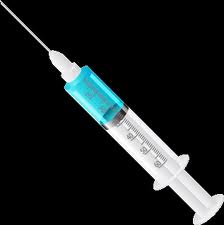 Показания к госпитализации в стационар у детей с любыми острыми отравлениями.
Отравления любыми лекарственными препаратами. 
Угнетение сознания любой степени тяжести. 
Расстройства гемодинамики и дыхания. 
Суицидальные попытки. 
Подозрение на ожог дыхательных путей, пищевода и желудка.